Z 4.2				                           Skala
Skalan visar proportionen mellan hur långt det är 
på en bild och hur långt det är i verkligheten.
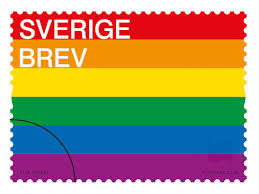 Naturlig storlek:                  Skala 1 : 1
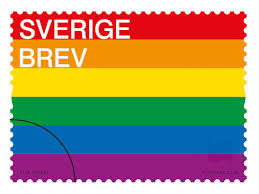 Förminskning till hälften:  Skala 1 : 2
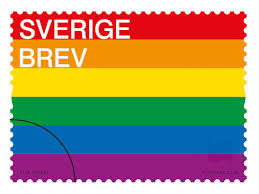 Förstoring till det dubbla:  Skala 2 : 1
Längdskala
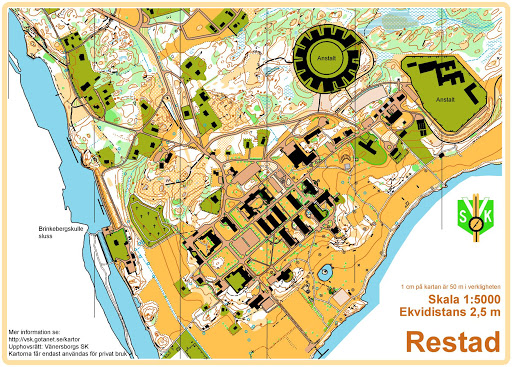 En karta kan vara ritad i längdskalan 1 : 5 000.
Det betyder att 1 cm på kartan motsvarar 5 000 cm i verkligheten. Istället för längdskala säger vi ofta bara skala.
Om kvoten mellan en sträcka i bilden och samma sträcka i verkligheten är mindre än 1, så är bilden en förminskning.
Skala 1 : 5 000
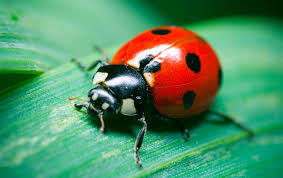 Nyckelpigan är avbildad i längdskalan 10 : 1.
Om kvoten mellan en sträcka i bilden och samma sträcka i verkligheten är större än 1, så är bilden en förstoring.
Skala 10 : 1
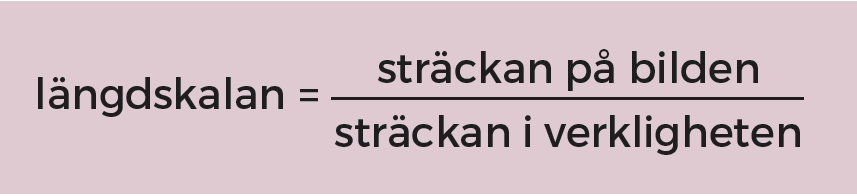 Areaskala
FÖRSTORING
VERKLIGHET
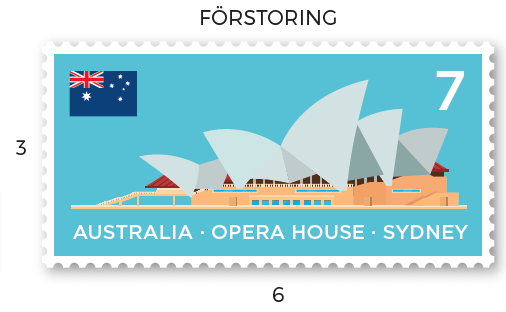 (cm)
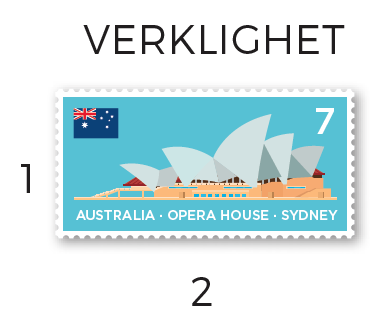 (cm)
Frimärkets area är 2 · 1 cm2 = 2 cm2.
Frimärket har sidorna 1 cm och 2 cm.
1
3
2
6
Förstoringens area är 6 · 3 cm2 = 18 cm2.
Vi avbildar frimärket i längdskalan 3 : 1.
Det innebär att förstoringens area är 
18 / 2 = 9 gånger så stor som frimärkets area.
Eftersom 9 = 32 säger man att areaskalan är lika med längdskalan upphöjt till 2 eller längdskalan i kvadrat.
Vi säger att areaskalan är 9 : 1.
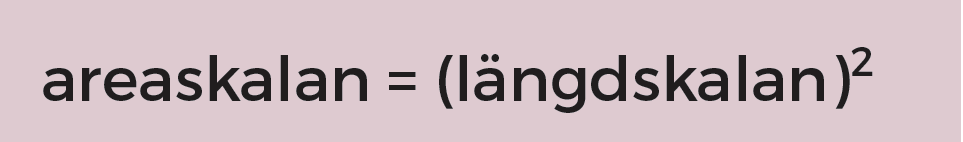 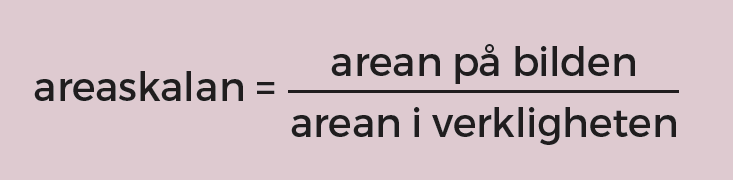 Motsvarande areaenhet är
1 cm · 1 cm = 12 cm2 = 1 cm2.
En enhet för längd är 1 cm.
Volymskala
VERKLIGHET
(cm)
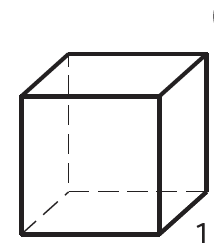 1
Den här kuben har sidan 1 cm.
Kubens volym är 1 cm3.
1
1
FÖRSTORING
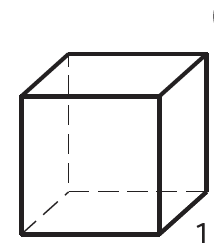 (cm)
Förstoringens volym är 3 · 3 · 3 cm3 = 27 cm3.
3
Vi avbildar kuben i längdskalan 3 : 1.
Förstoringen har alltså 27 gånger så stor volym som den ursprungliga kuben.
Eftersom 27 = 33 säger man att volymskalan är lika med längdskalan upphöjt till 3 eller längdskalan i kubik.
3
Vi skriver att volymskalan är 27 : 1.
3
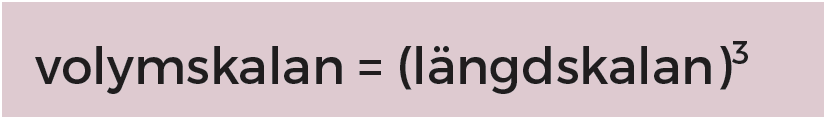 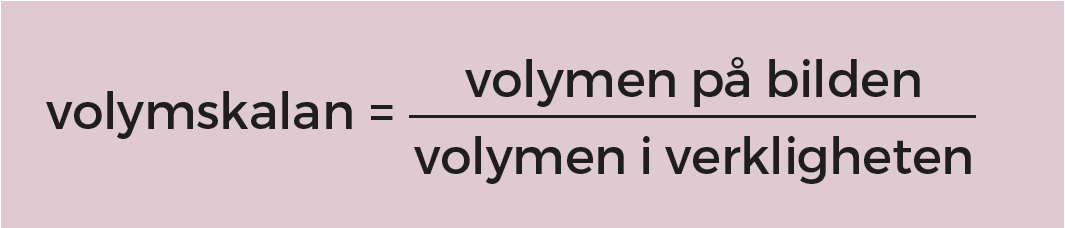 Motsvarande volymenhet är
1 cm · 1 cm · 1 cm = 13 cm3 = 1 cm3.
En enhet för längd är 1 cm.
Exempel
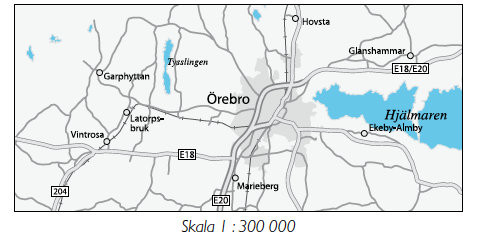 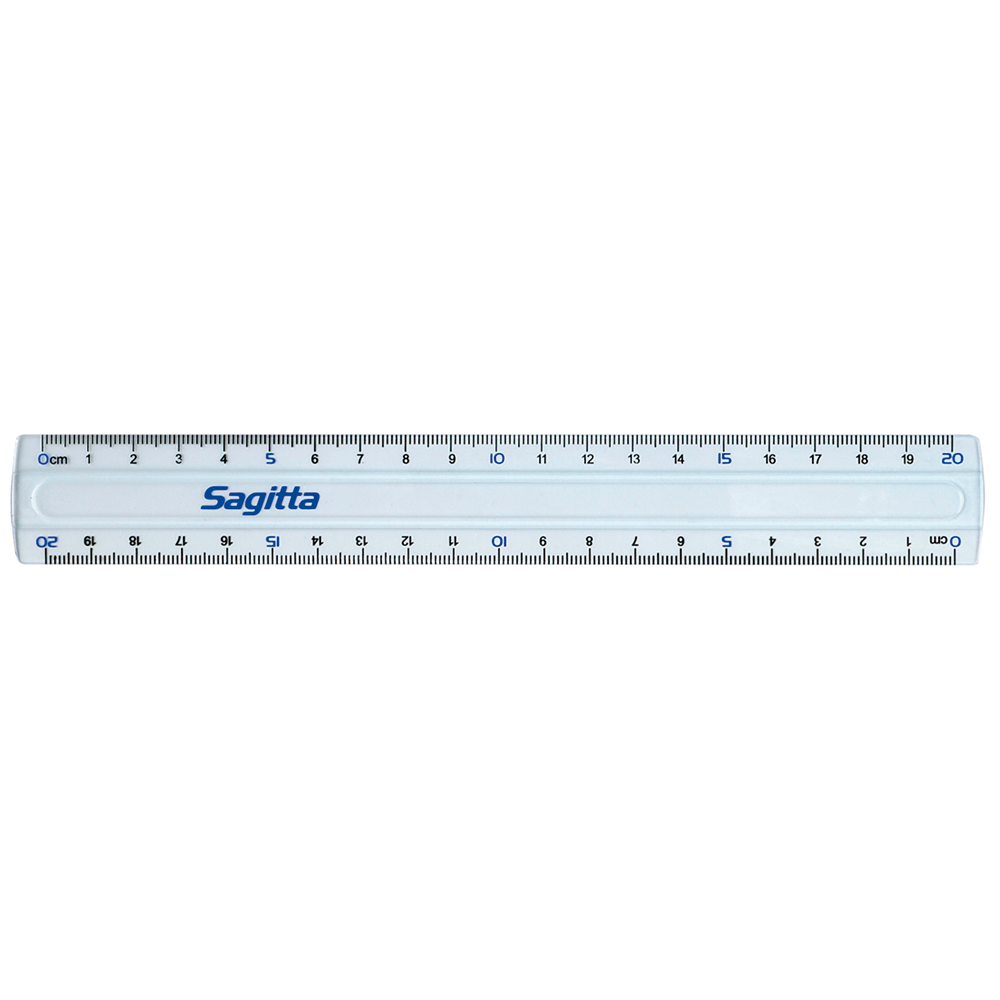 Hur långt är det fågelvägen mellan Garphyttan och 
Marieberg i verkligheten? (Mät i hela och halva cm)
Längd på kartan :  7 cm
Skala :  1 : 300 000
Längd i verkligheten :
300 000 ∙ 7 cm =
2 100 000 cm =
21 km
Svar:  Det är 21 km mellan Garphyttan och Marieberg i verkligheten
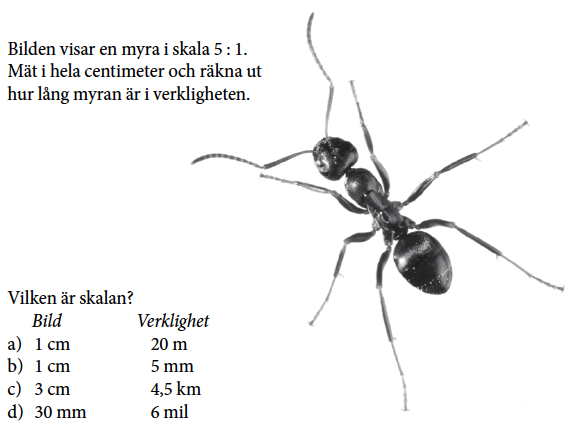 Exempel
Bilden visar en myra i skala 5 : 1.
Mät i hela och halva centimeter och räkna   
       ut hur lång myran är i verkligheten.
Längd på bilden :  6,5 cm
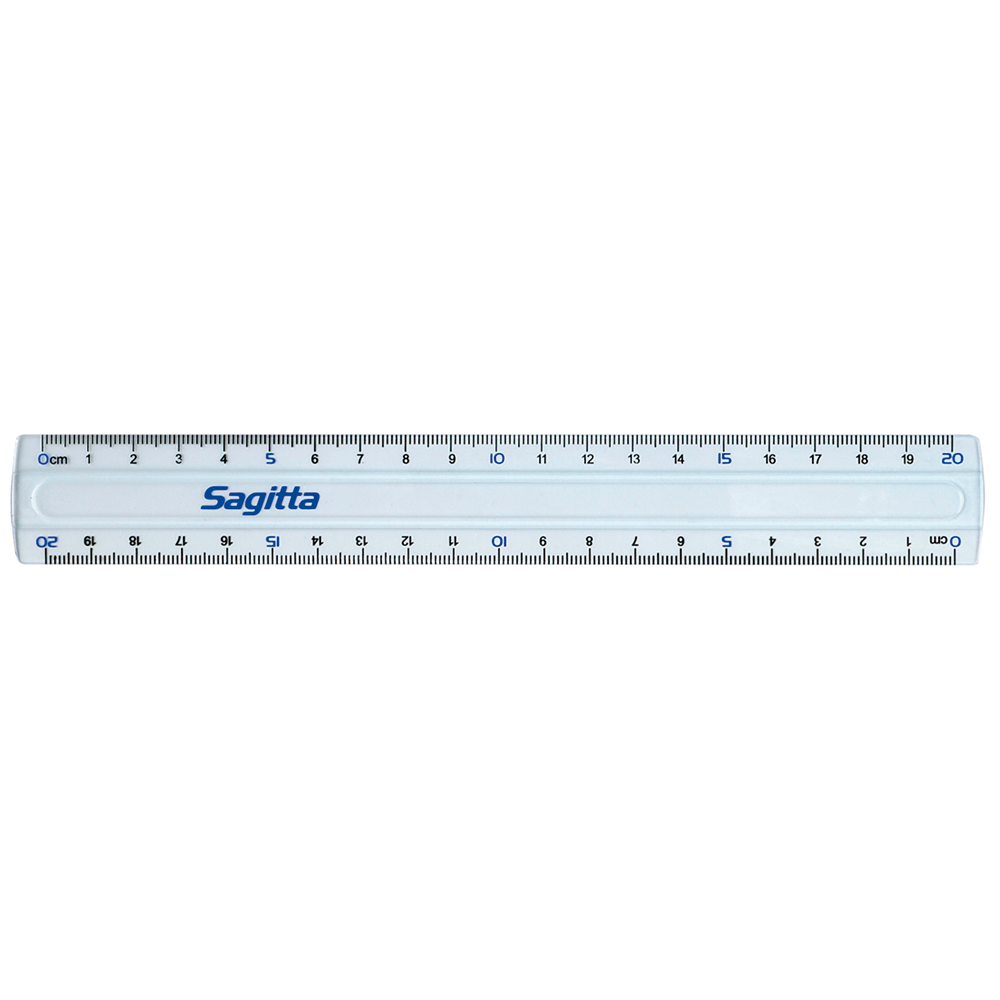 6,5
Skala:  5 : 1
5
Längd i verkligheten :
1,3 cm
=
Antag att myran var avbildad i skala 8 : 1 i stället. Hur långt skulle den då
       vara på bilden?
Längd i verkligheten :  1,3 cm
Skala :  8 : 1
cm
10,4 cm
Längd på bilden :
8 ∙ 1,3 cm =
Svar:  Myran är 1,3 cm i verkligheten och i skala 8 : 1 skulle den vara 10,4 cm.
Vilken är skalan?
Bild 	Verklighet
Omvandling
Skala
1 : 2 000
1 cm	            20 m
20 m = 2 000 cm
1 cm = 10 mm
2 : 1
1 cm   	            5 mm
3 cm 	           4,5 km
4,5 km = 450 000 cm
1 : 150 000
30 mm 	               6 mil
6 mil = 60 000 000 mm
1 : 2 000 000
Exempel
På en ritning är ett rum en kvadrat med arean 16 cm2. Skalan är 1 : 100.
Hur stor är rummets area i verkligheten?
Längdskala:
1 : 100
12 : 1002  =
1 : 10 000
(1 : 100)2 =
Areaskala :
1 600 dm2 =
16 m2
Area i verkligheten :
16 · 10 000 cm2 =
160 000 cm2 =
Svar:  Rummets area är 16 m2 i verkligheten.
Vilken är skalan?
Bild 	Verklighet
Omvandling
Areaskala
4 dm2 = 400 cm2
1 : 400
1 cm2	            4 dm2
1 cm2 = 100 mm2
20 : 1
1 cm2   	            5 mm2
5 cm2 	           5,5 m2
5,5 m2 = 55 000 cm2
1 : 55 000
20 mm2 	               8 m2
8 m2 = 8 000 000 mm2
1 : 400 000
Vilken är skalan?
Bild 	Verklighet
Omvandling
Volymskala
2 dm3 = 2 000 cm3
1 : 2 000
1 cm3	            2 dm3
1 dm3 = 1 000 000 mm3
5 000 : 1
1 dm3   	          200 mm3
5 cm3 	            0,5 m3
0,5 m3 = 500 000 cm3
1 : 100 000